Урок по теме «Лишайники»
Учитель биологии МОУ СОШ №2 с УИОП г.Бронницы
Чиканова И.С.
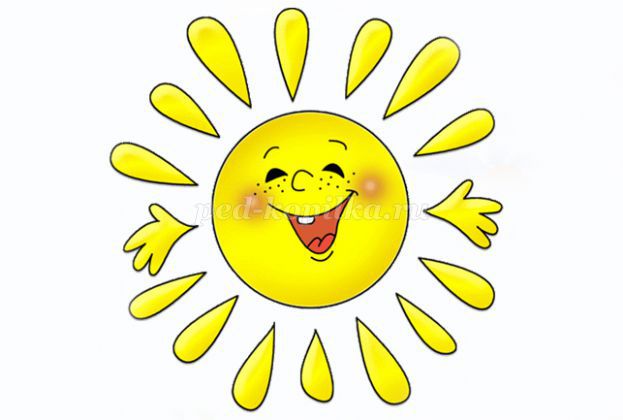 Добрый день, добрый час!Как я рада видеть вас.Друг на друга посмотрелиИ тихонечко все сели.
Давайте вспомним некоторые 
правила вежливости на уроке:1. На уроке будь старательным,Будь спокойным и внимательным.2. Всё пиши, не отставая,Слушай, не перебивая.3. Говорите чётко, внятно,Чтобы было всё понятно.4. Если хочешь отвечать Надо руку поднимать.
Грибница -  Слоевище -  Автотрофы – Гетеротрофы – Симбиоз -
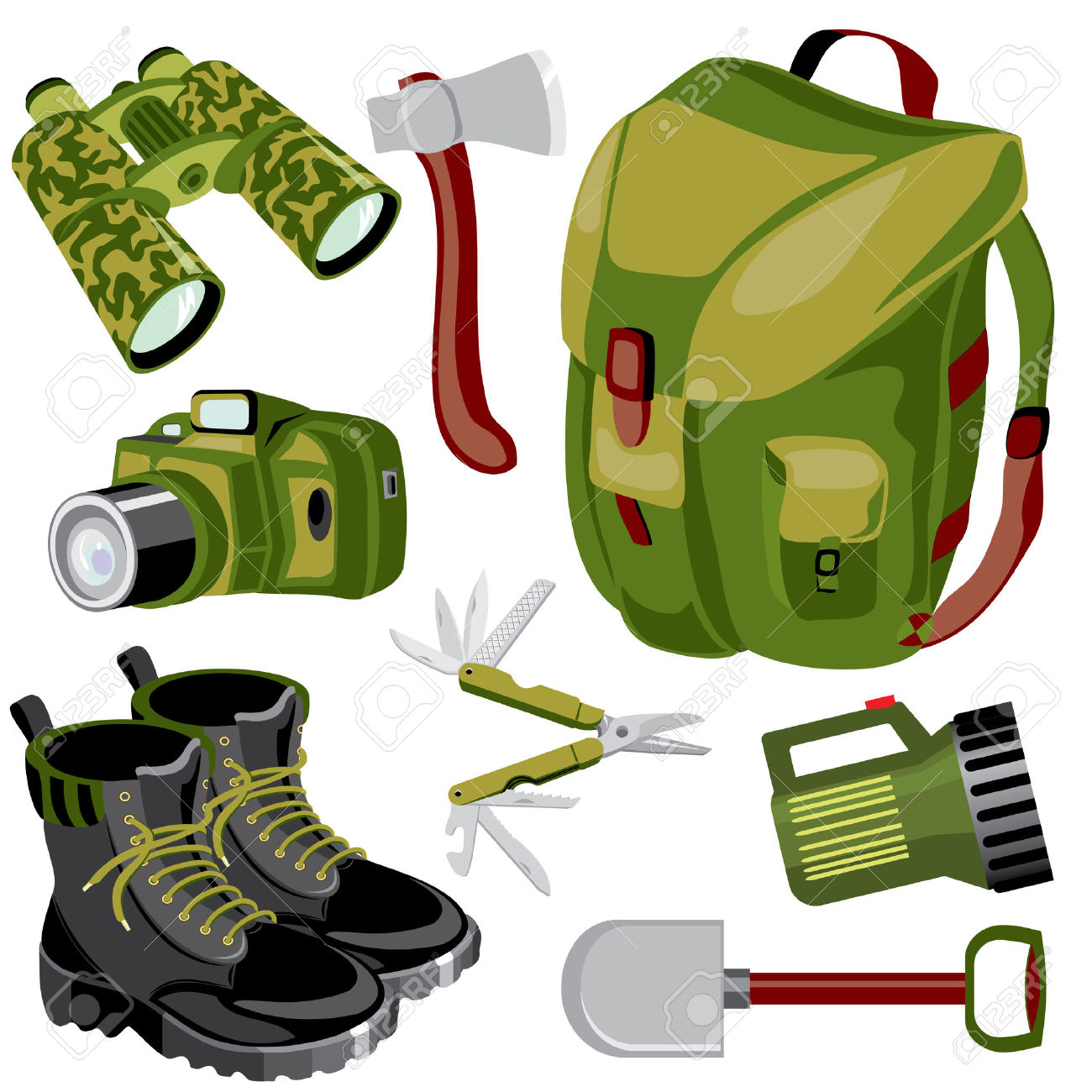 Определите - верно ли высказывание?
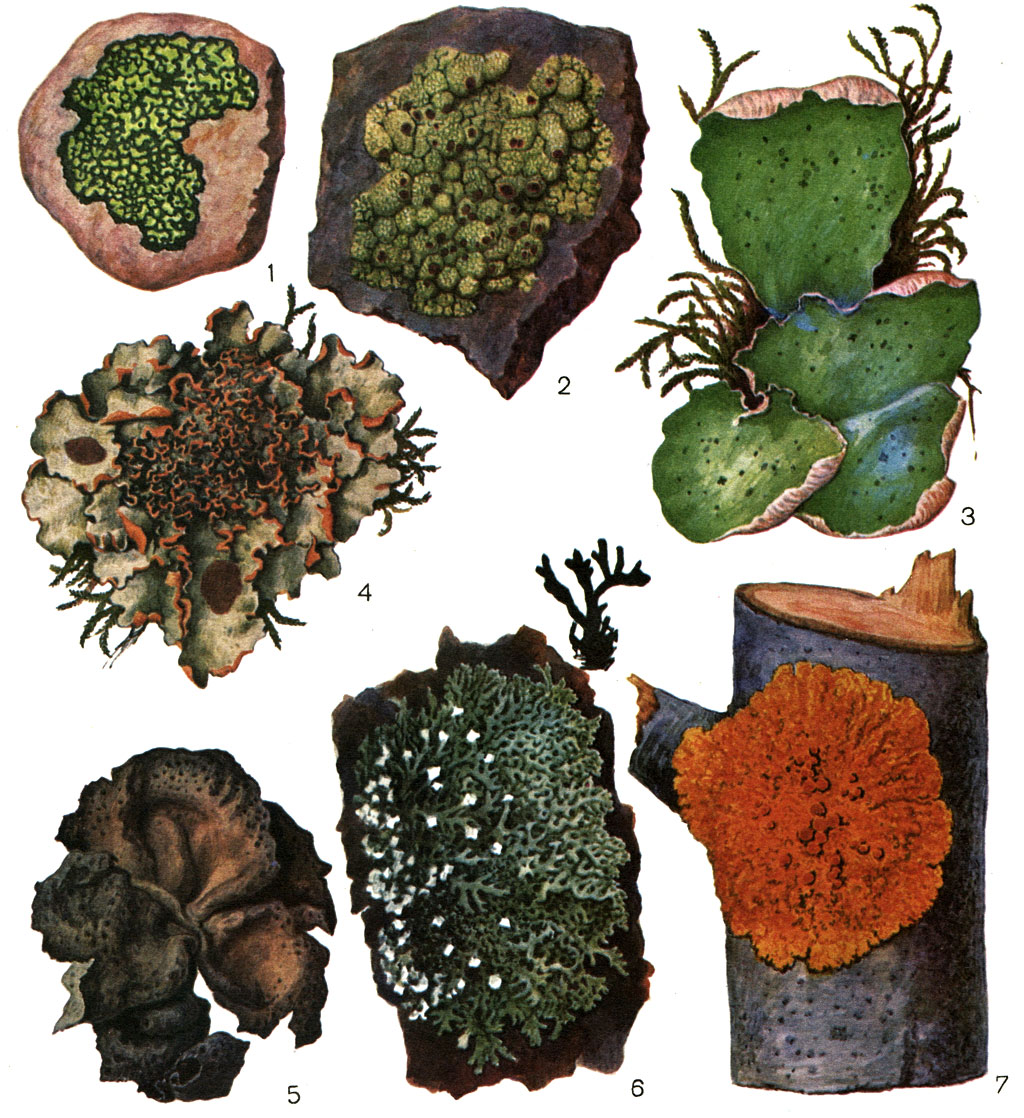 Тело лишайника называется слоевище 
Лишайники приносят вред природе 
Лишайники – симбиотические организмы, 
     состоящие из гриба и водоросли 
Лишайники успешно растут, если воздух 
     загрязнен 
Грибница лишайника паразитирует на водорослях,
     питаясь за их счет
Определите - верно ли высказывание?
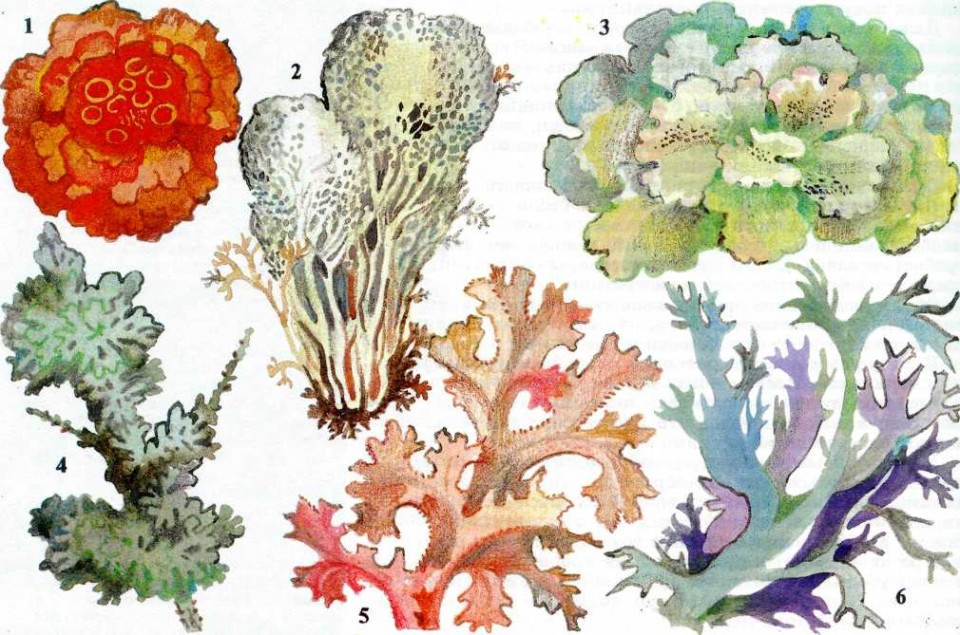 Водоросль лишайника синтезирует органические вещества 
Лишайниками питаются животные 
Лишайники разрушают почву 
Лишайники делятся на накипные, кустистые, листоватые
Ответьте на вопросы
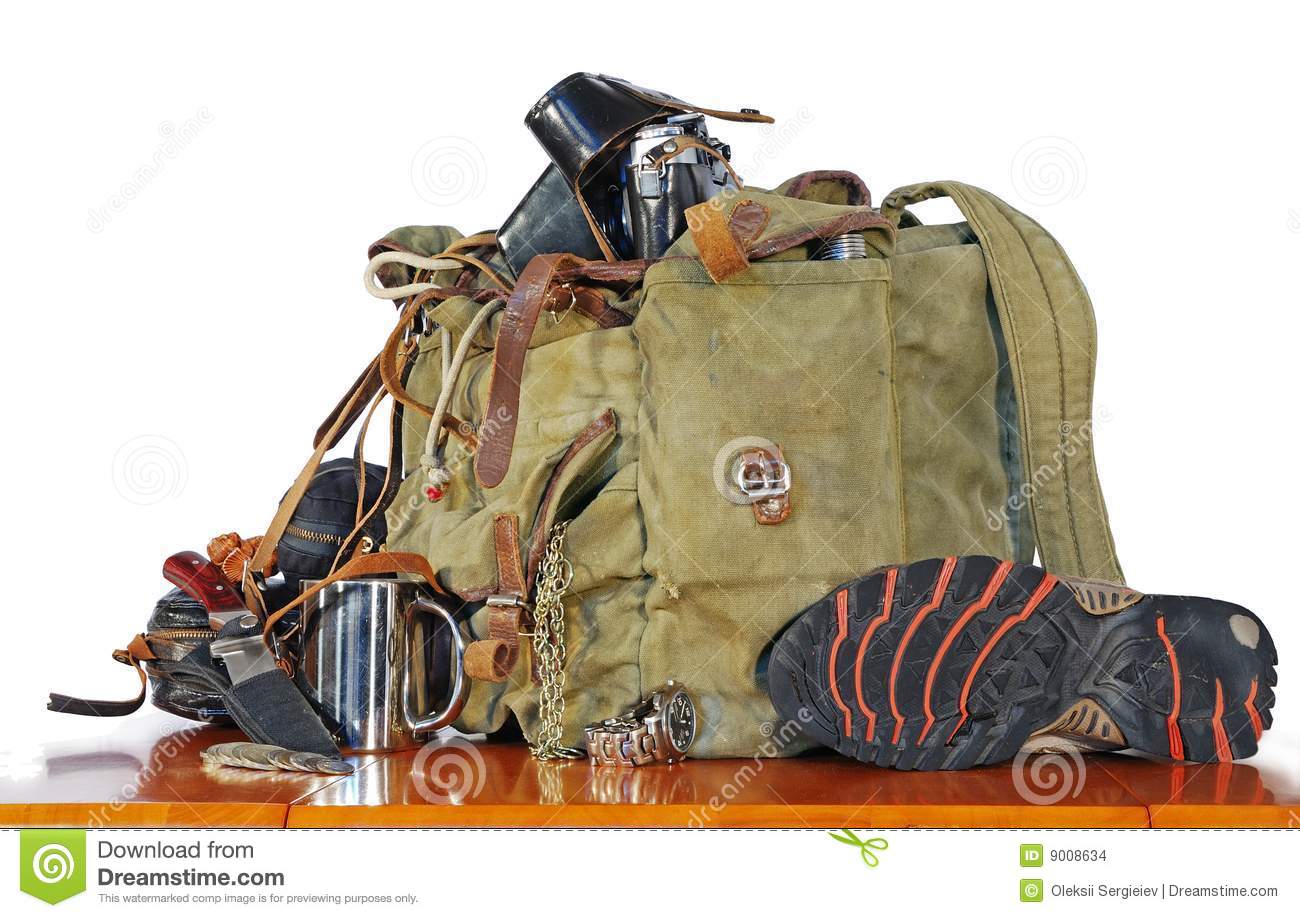 Что нового узнали и сложили в рюкзак? 
Что было сложным для выполнения? 
Что было интересным? 
Довольны ли вы своей работой?
Задание на дом
п.19, р.т.66,67                  
 По желанию - творческое задание: ответить на вопрос «Почему лишайники называют «пионерами растительного покрова»? Ответы представить в интересной форме (в виде рисунков, стихов, сказки, презентации)